The Brain as an Historical OrganHow Early Experiences and Relationships Impact Current Functioning  Michelle MaikoetterChild Trauma Academy Fellow
[Speaker Notes: Change logo out]
“To increase awareness and understanding of the unique needs of youth and young adults… with a mental health diagnosis or need.”
Why are we here, 
really?
I used to want to save the world. To end war and bring peace to mankind. 

And now I know, that only love can truly save the world. So I stay, I fight, and I give, for the world I know can be. 

This is my mission now.

 Forever.
One of my heroes
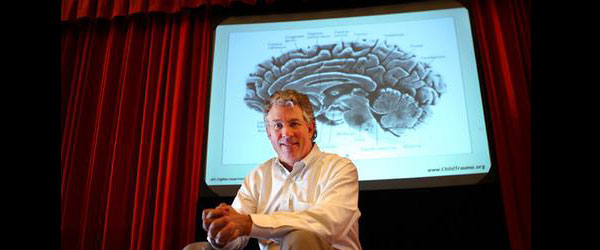 What is Bruce Perry’s Neurosequential Model or NM©?s Six Healthy Development
Understanding how relationships
and 
experiences
affect brain development
“The human brain is the organ responsible for everything we do.  It allows us to love, laugh, walk, talk, create or hate.
For each of us, our brain’s functioning is a reflection of our experiences.”
-BP
Our approach moves us from the certainty that behavior is simple willful defiance to being curious as to what need is behind the behavior.
Curious about what?
Everything.
Curious about relationships. . .
and experiences . . .
And also
Neurodevelopment
“…in order to understand trauma, we have to understand memory.  In order to appreciate how children heal, we need to understand how they learn to love, how they cope with challenge, how stress affects them.”
-BP
Where do we start?
At the very beginning.
Beginning at conception.
Why? 		      Why? Because we Because we know:
Experience affects brain development..
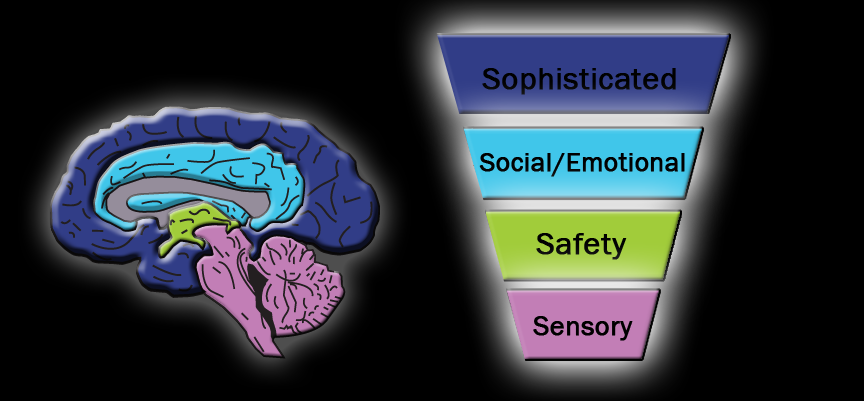 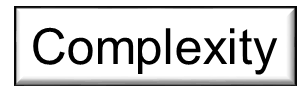 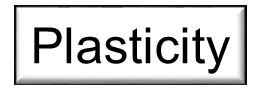 Adapted from the work of Dr. Bruce Perry, MD, PhD © 2006-2010
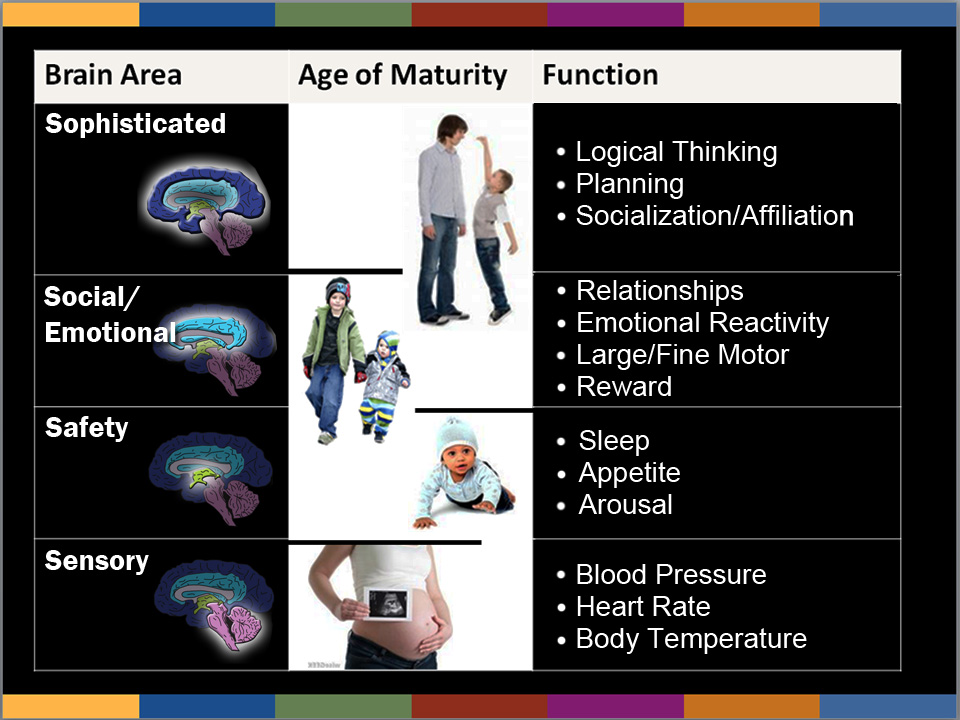 Adapted from the work of Dr. Bruce Perry, MD, PhD © 2006-2010
Adapted from the work of Dr. Bruce Perry, MD, PhD © 2006-2010
Six Risk Factors to Healthy Development
1.  Difficult pregnancy 
2.  Difficult birth 
3.  Abuse 
4.  Neglect 
5.  Trauma 
6.  Combination
Information taken from: Dr. Karyn Purvis
The Brain
Organized in a hierarchical fashion, primitive to sophisticated
bottom to the top
from inside out
all incoming sensory input enters the lower parts of the brain first 
ma 
6.  Combination
[Speaker Notes: Bruce Perry notation]
First things first.

Your brain’s # 1 directive is . . .
Singing Alien video
[Speaker Notes: survivor video?]
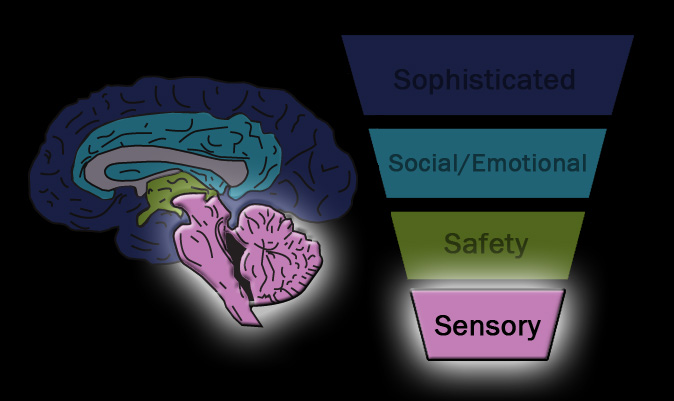 Adapted from the work of Dr. Bruce Perry, MD, PhD © 2006-2010
DJ’s QUILT

My quilt is soft.
To touch it is like floating on a forever.
I love my quilt because it keeps me sane.
My quilt is like a cup of cocoa on a cold day.
My quilt is the harmony to my music.  


Taken from:  Reasonable People by Ralph James Savarese Pg. 281
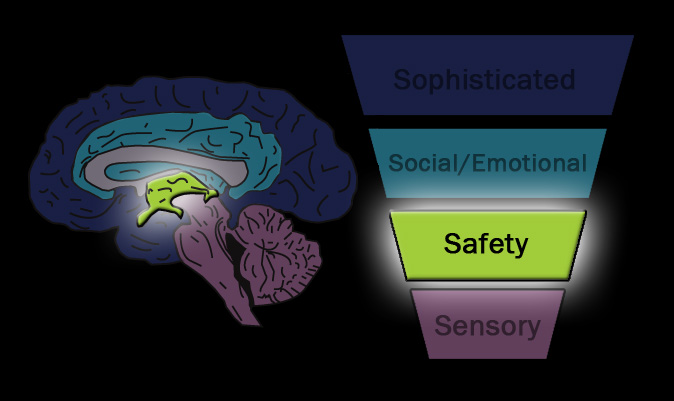 Adapted from the work of Dr. Bruce Perry, MD, PhD © 2006-2010
Meet Jewel (and Riley)
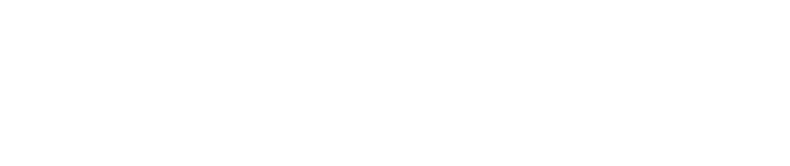 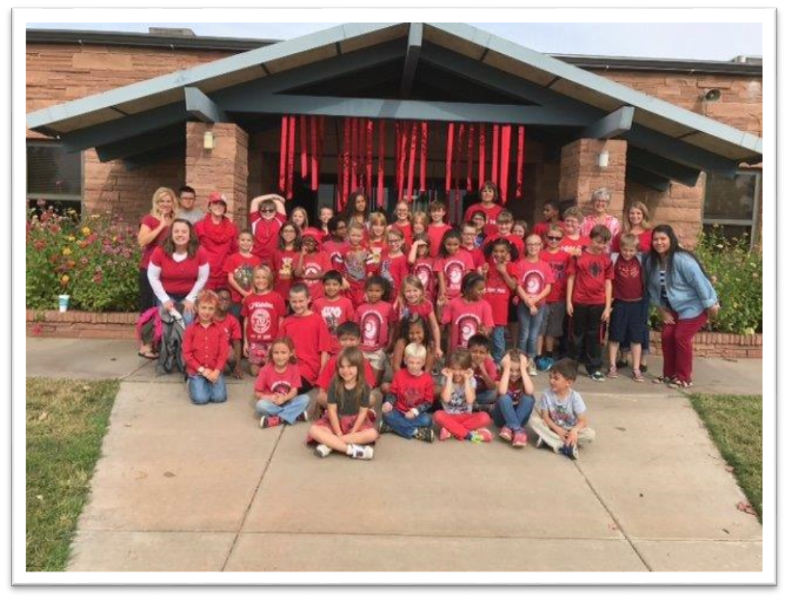 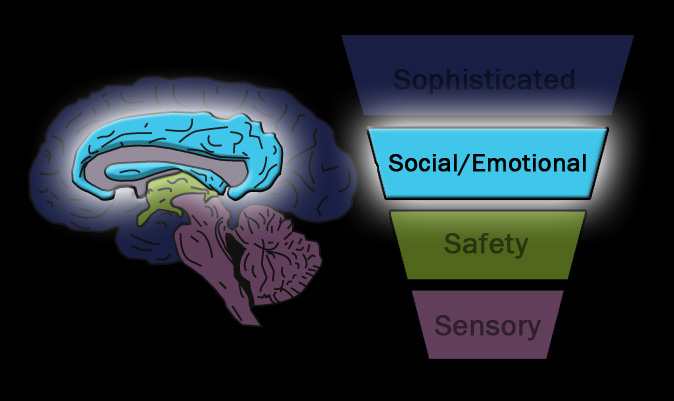 Adapted from the work of Dr. Bruce Perry, MD, PhD © 2006-2010
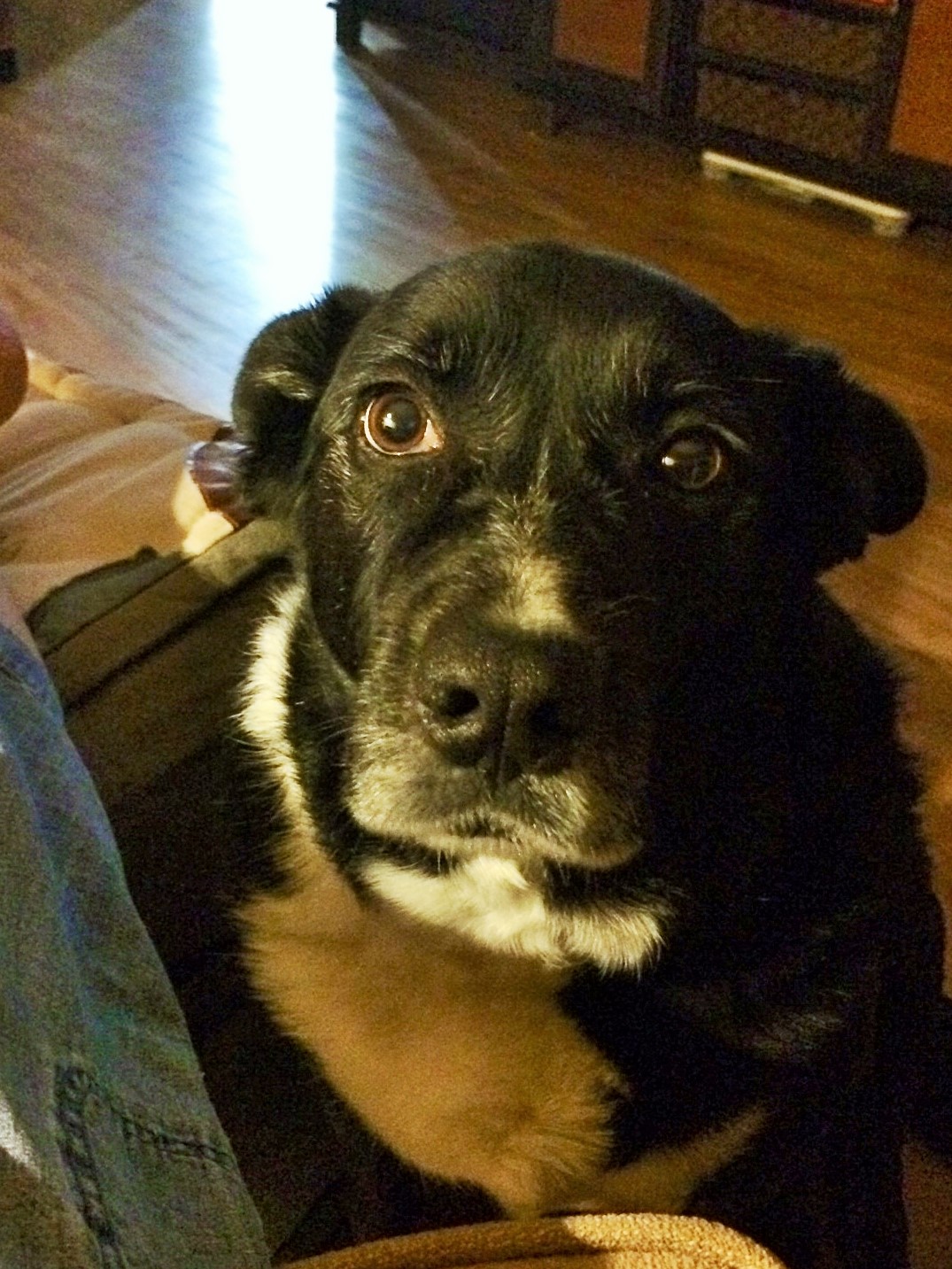 Now Meet Madie. . .
Katelyn and the Cupcake
What about the adolescent brain?
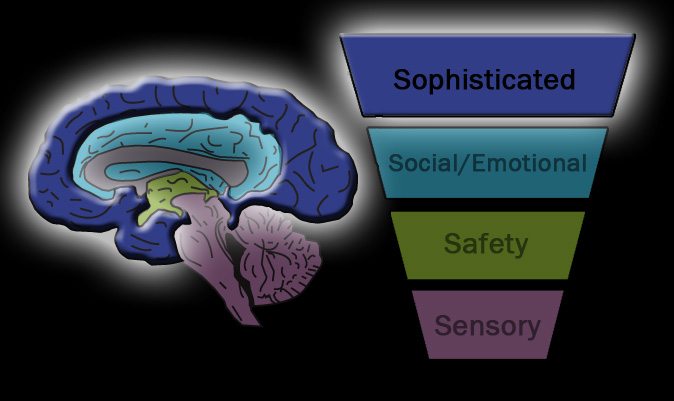 Adapted from the work of Dr. Bruce Perry, MD, PhD © 2006-2010
Experiences – good and bad
Timing
Intensity
Duration
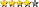 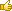 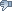 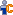 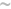 The Tale of Two Different Brains
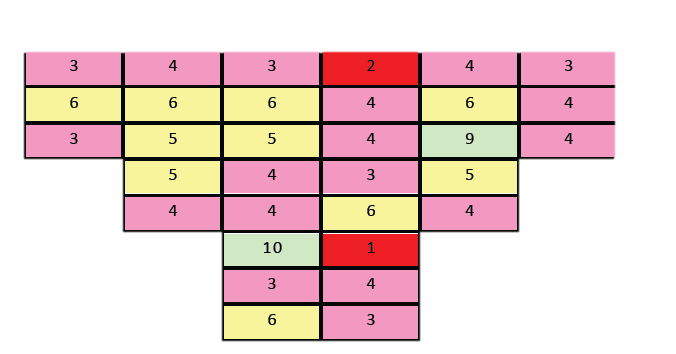 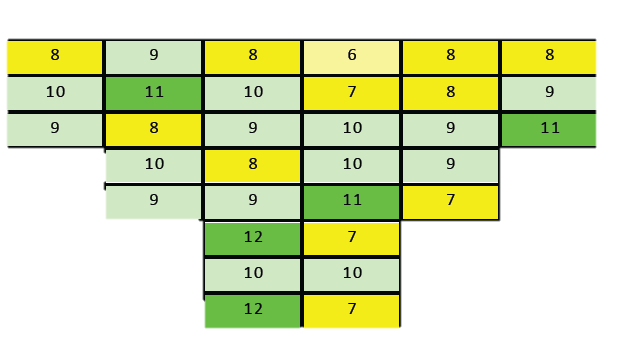 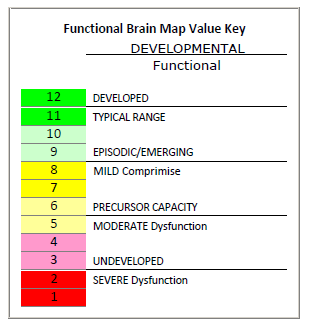 Typical
9 year old
Atypical
9 year old
Adapted from the work of Dr. Bruce Perry, MD, PhD © 2006-2010
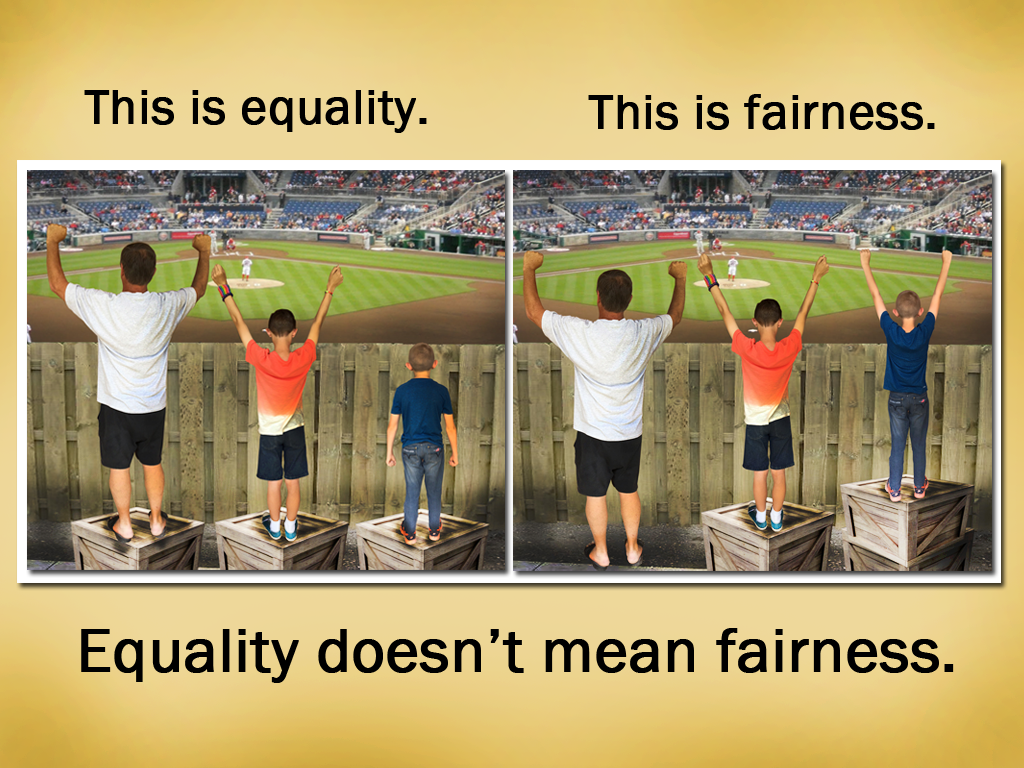 One of the most important outcomes of early developmental insults:
The brain learns the world is unsafe, 
 and gets stuck in a state of surviving.
Experiences – good and bad
Timing
Intensity
Duration
Arousal Continuum
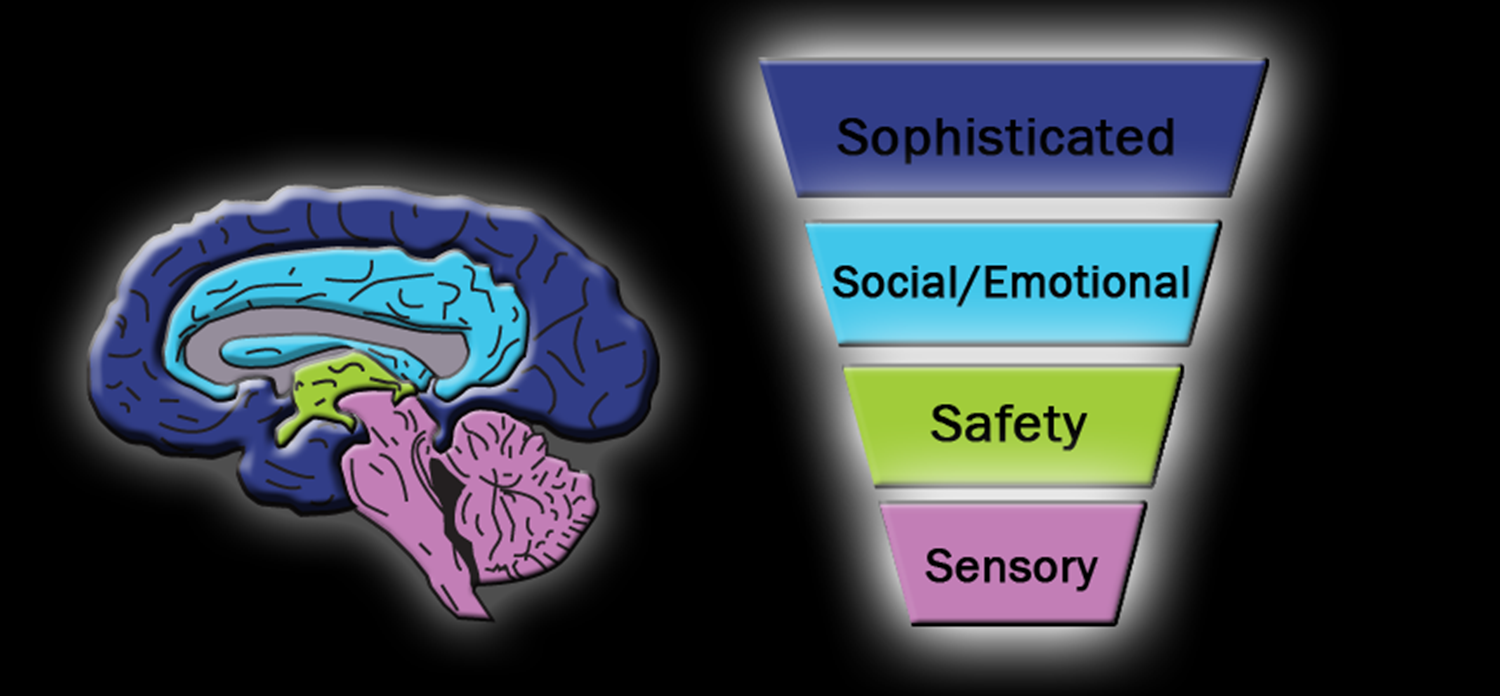 CALM
ALERT
ALARM
FEAR
TERROR
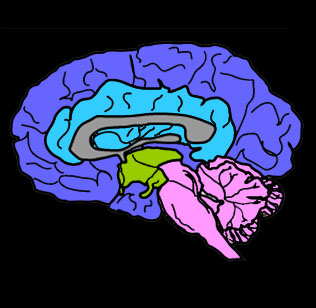 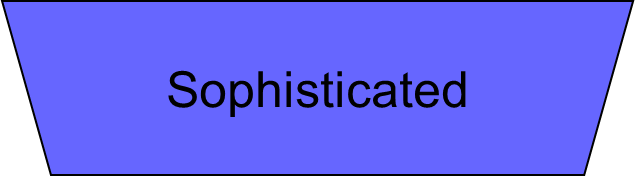 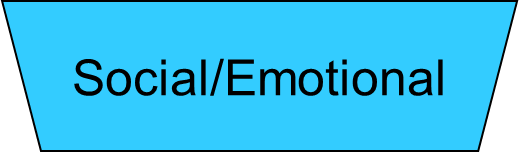 Adapted from the work of Dr. Bruce Perry, MD, PhD © 2006-2010
Upside down triangle representation of brain and arousal continuum – DR. BRUCE PERRY
Stress (fear/shame) makes us 

STooPID
Our brains are pattern seeking
and 
meaning making
machines
Why?
The brain must anticipate and make associations based on past experiences
in order to survive.
It
constantly and continuously 
 tags incoming information as
Positive  
Negative 
Or 
Neutral
Based on your past experiences.
This is the basis of ALL learning – passive and active.
Can you read this?

7H15 M3554G3 53RV35 7O PR0V3 H0W 0UR M1ND5 C4N D0 4M4Z1NG 7H1NG5! 1MPR3551V3 7H1NG5! 1N 7H3 B3G1NN1NG 17 WA5 H4RD BU7 N0W, 0N 7H15 LIN3 Y0UR M1ND 1S R34D1NG 17 4U70M471C4LLY W17H 0U7 3V3N 7H1NK1NG 4B0U7 17, B3 PROUD!
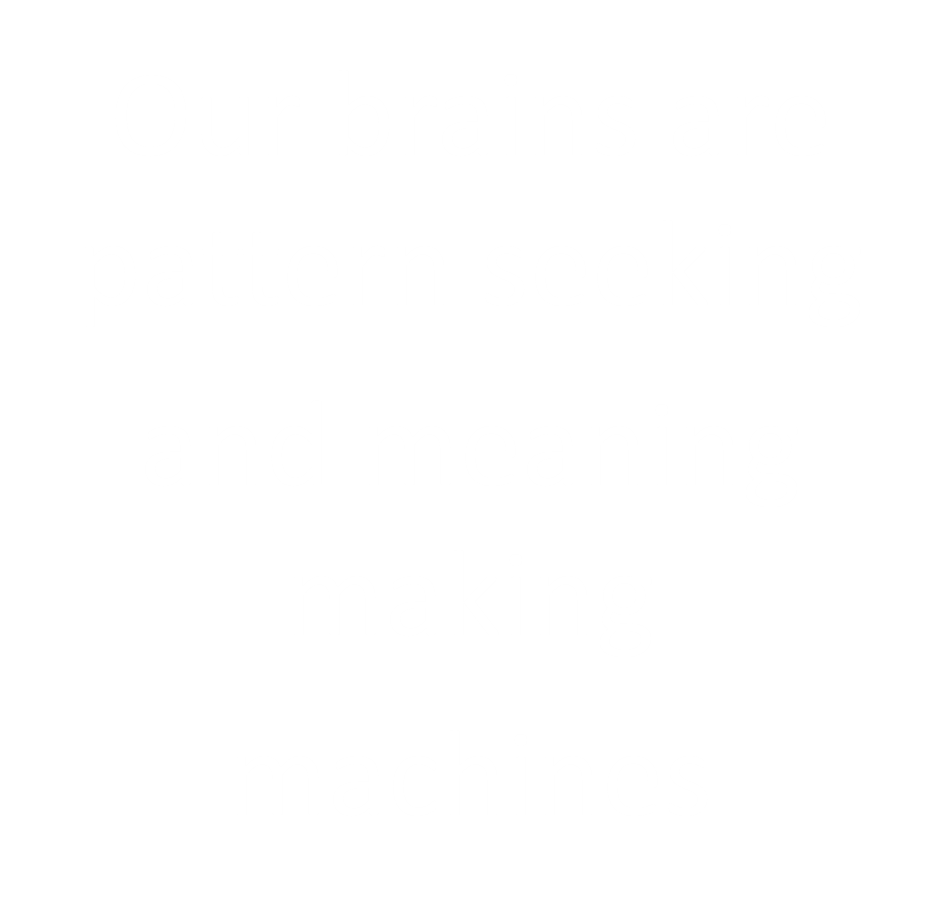 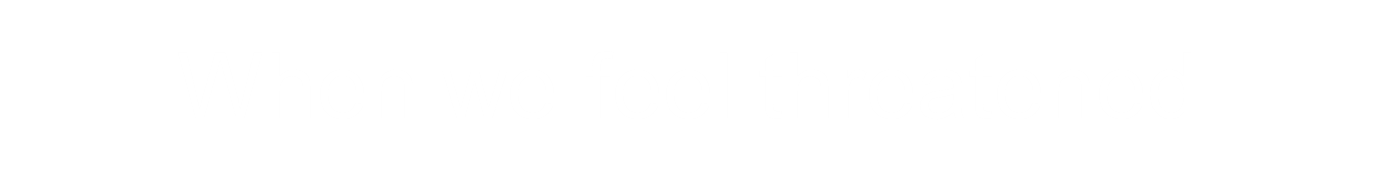 Fight
Flight
Freeze
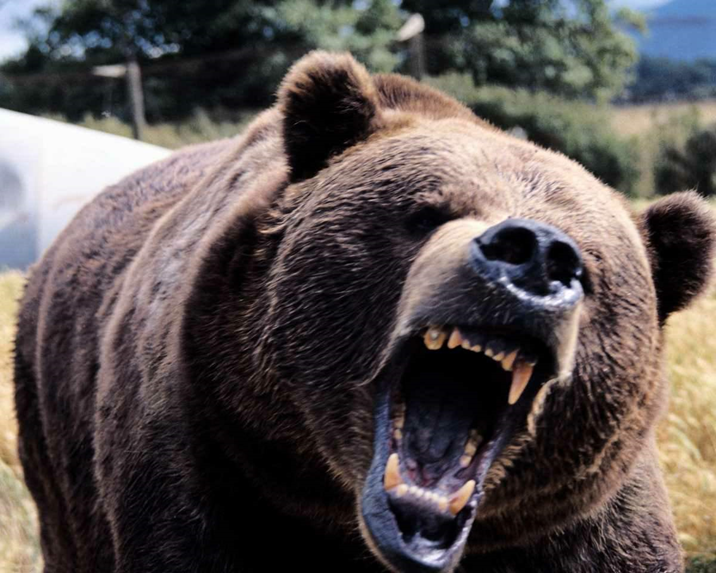 OR?
FLOCK- to gather, congregate
Why would one 
system be 
activated
over the other?
So . . .What is Threat?
It depends.
With trauma
Similar = Same
Our brains take notice of
And	  
			Novelty (n.) 
innovation, newness, uniqueness, originality, freshness
   Why?
New experiences signalopportunity OR dangernovelty provides challenges to our stress response system
What our brain tags as threatening depends on our past experiences . . .
and what it thinks is the most important to our survival.
Especially early 

experiences with  

caregivers
If the world is dangerous, but we are lovable and loved, things will be okay. 
Louis Cozolino






Cozolino, 2014, p. 219.
And
And our default is ALWAYS…
And	     
Suspicion
(it’s known as the negativity bias)
Why?
Attachment and BELONGING
Ability for one heart to emotionally connect to another
Based on our relationships with our first caregivers –sets the foundation for all future ones
For the most part, we love the way we have been loved and parent the way we were parented
We can only give what we have been given
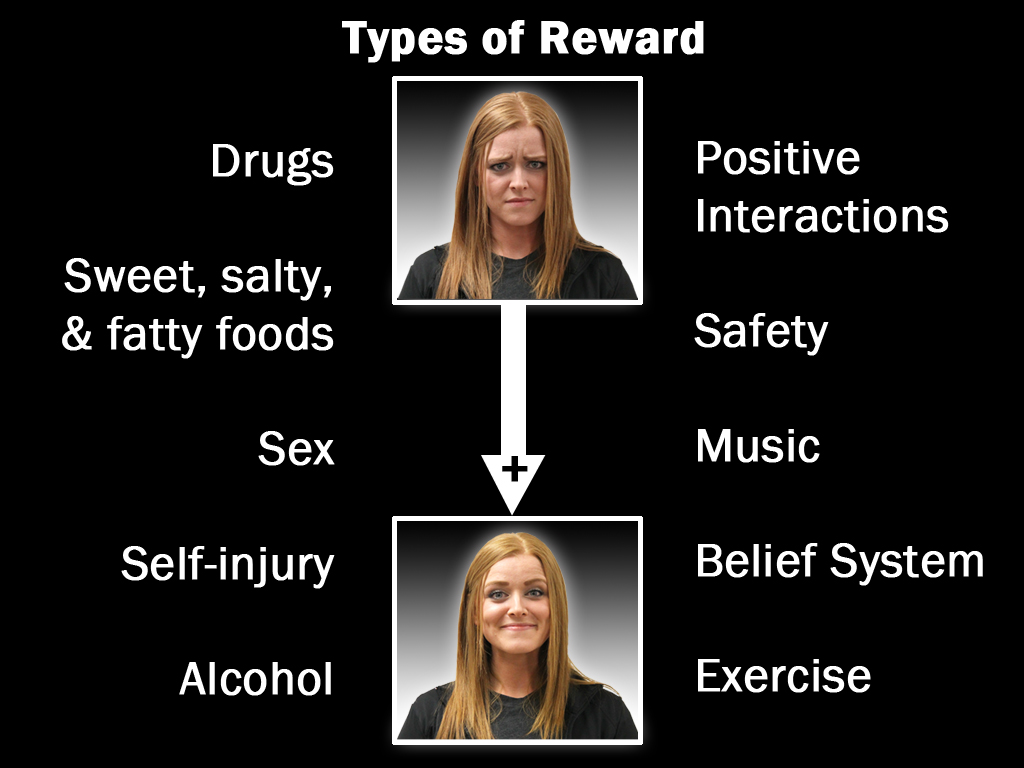 Adapted from the work of Dr. Bruce Perry, MD, PhD © 2006-2010
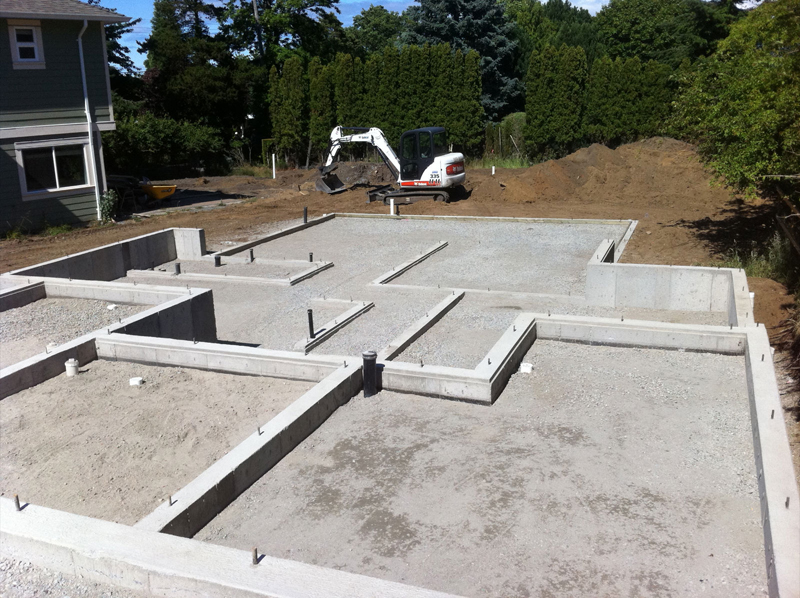 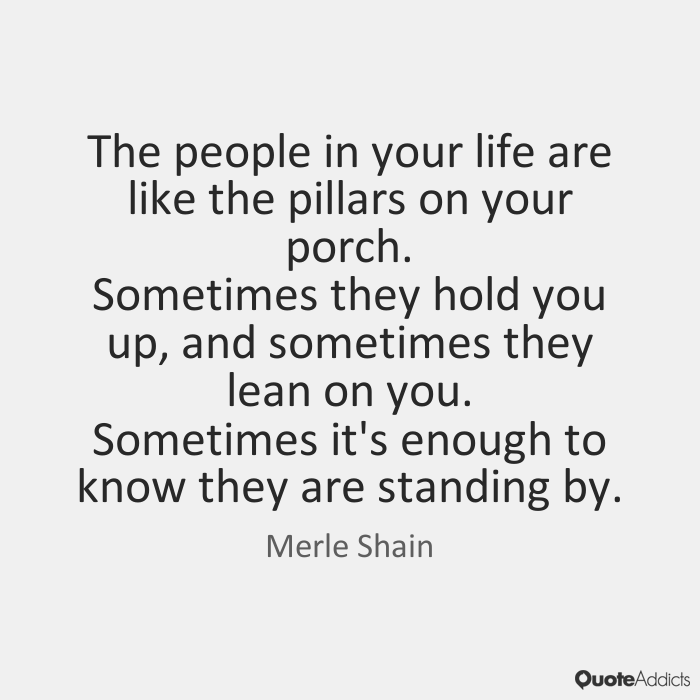 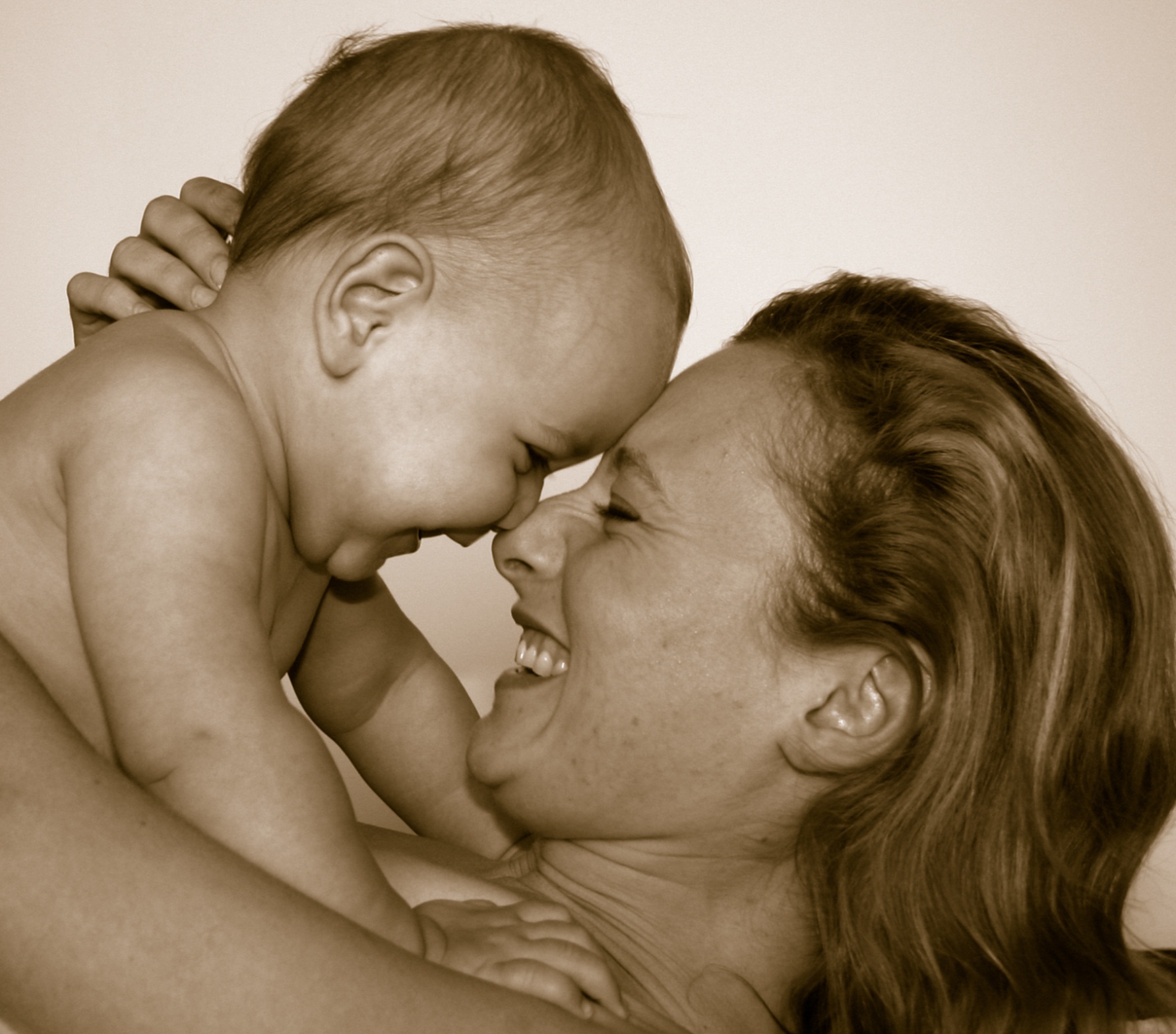 So if this is your early caregiving . . .
What could your template be?

I am . . .
Others are . . .
The world is . . .
So I must . . .
Information taken from:  Brendtro & du Toit, 2005
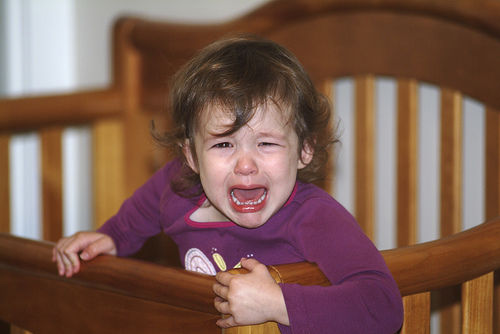 So if this is your early caregiving . . .
What could your template be?

I am . . .
Others are . . .
The world is . . .
So I must . . .
Information taken from:  Brendtro & du Toit, 2005
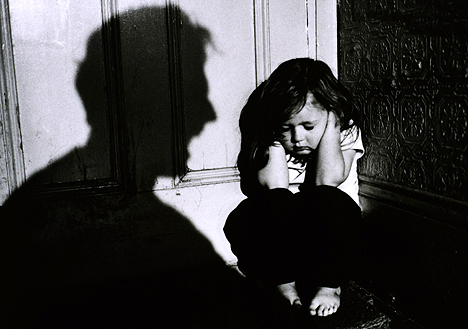 So if this is your early caregiving . . .
What could your template be?

I am . . .
Others are . . .
The world is . . .
So I must . . .
Information taken from:  Brendtro & du Toit, 2005
Case Study –
How do you see Brooke?

Therapy vs therapeutic
Meet Brooke
Presenting issues:
Chronic, long-term underachievement in school and 
General lack of motivation in any area of her life
Parents are unable to provide adequate supervision
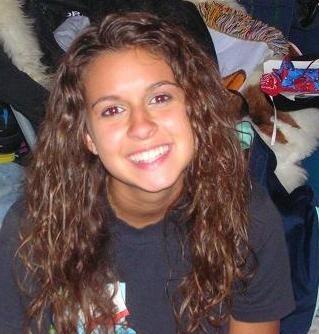 Placement Goals
Learn to respect and follow rules 
Be respectful and empathetic in her communications with others 
Develop her personal integrity to live by her values and do the right thing
 Improve her honesty 
Accept responsibility for her behavior/ choices
Without looking at neurodevelopment and relational health
Make home uncomfortable so school seems rewarding
Remove all extracurricular activities
Isolate her from peers 
Make all rewarding activities contingent upon improving grades
Six Risk Factors to Brooke’s Healthy Development
1.  Difficult pregnancy 
2.  Difficult birth 
3.  Abuse 
4.  Neglect 
5.  Trauma 
6.  Combination
Information taken from: Dr. Karyn Purvis
NMT Metricof Brooke
Original map – 6/2012
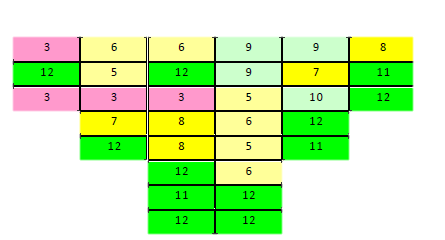 Client 14 years, 7 months
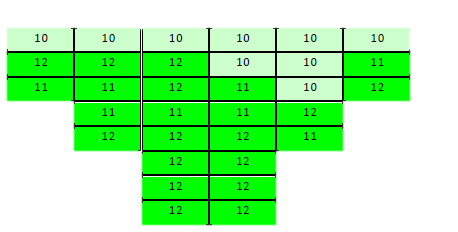 Age Typical 14-16 years
Adapted from the work of Dr. Bruce Perry, MD, PhD © 2006-2010
Looking at neurodevelopment and relational health
Family contact – Safety/Belonging
EAP sessions – Belonging/Achievement/Power/Adv
Acceptance - Belonging
Mentoring - Purpose
Peer exercise - Belonging
Monitoring sleep habits – Health hygiene
Involvement in extracurricular/outside activities-
Belonging/achievement/power/adventure
EMDR - Safety
Psycho-education
NMT Metricfor Brooke after 7 months
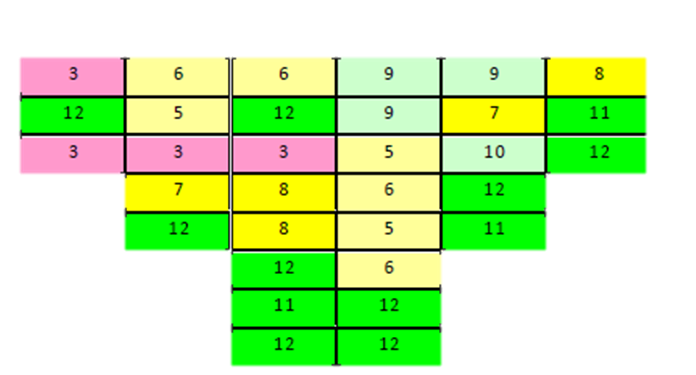 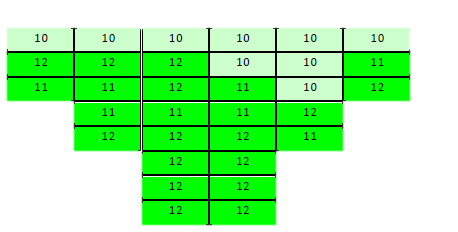 Age Typical 
14-16 years
Adapted from the work of Dr. Bruce Perry, MD, PhD © 2006-2010
What will help/work?

Consistent (routine, structure, 			    limits)
Predictable 		
A sense of control

And. . .
STABLE RELATIONSHIPS
With
SUPPORTIVE PEOPLE
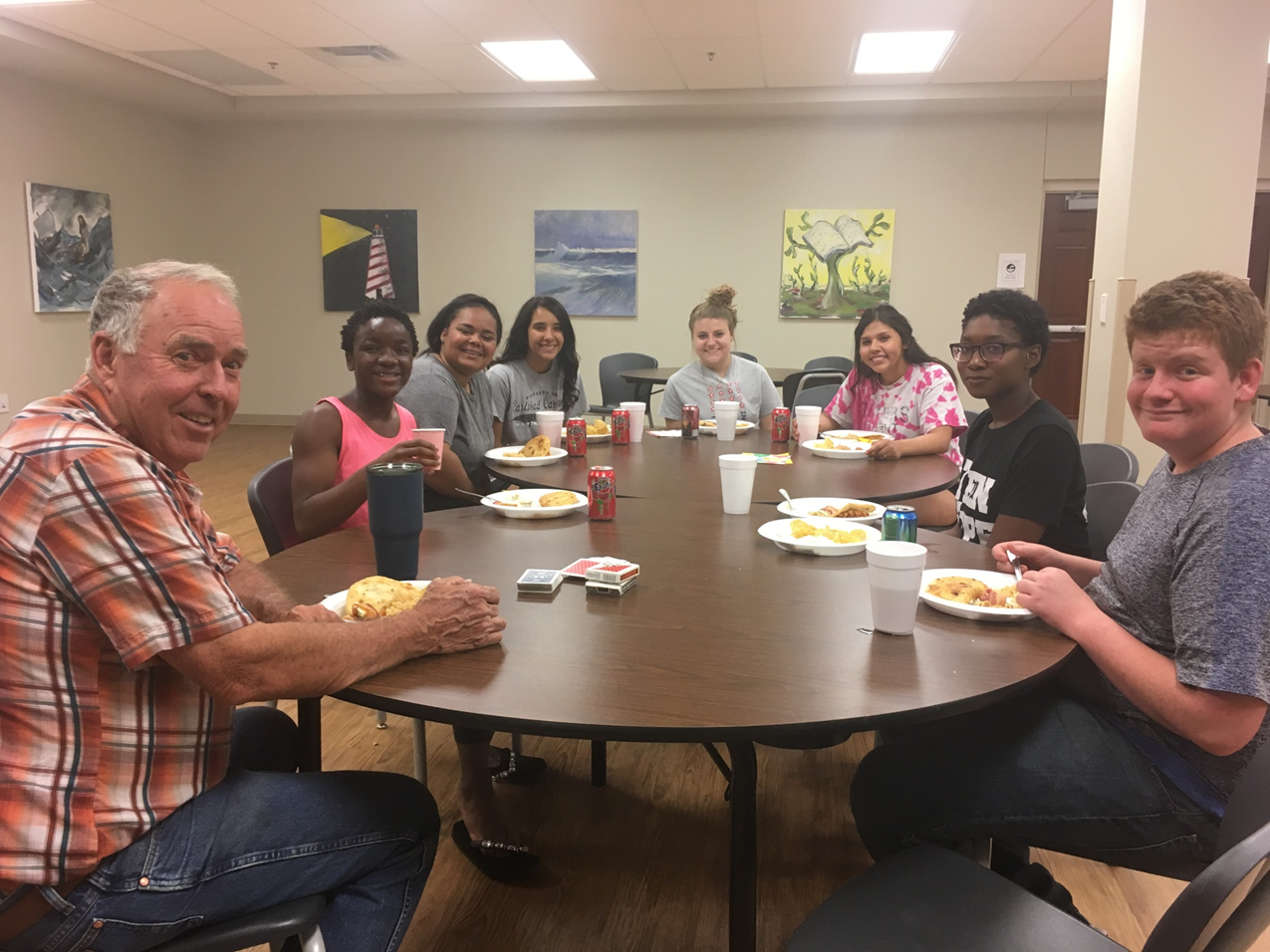 Love and belonging
What will help? Sequence of Engagement
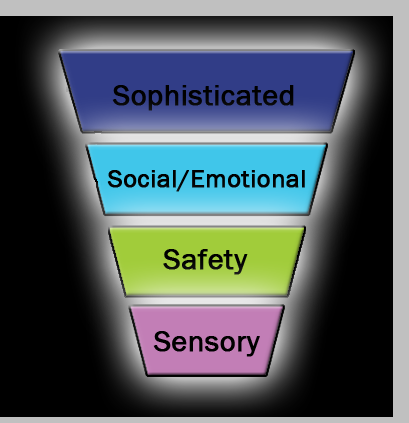 Problem solving
Collaborate/create solutions together
Positive self - talk
Reason
Side by Side, 1:1
Empathize
Identify/clarify feelings
Noticement
Relate
Rhythmic
Repetitive
Patterned activity
Regulate
Sensory aware
Noise & Voice
modulation
Reflect/listen
Reassure
Regulate
Adapted from the work of Dr. Bruce Perry, MD, PhD © 2006-2010
Take care of you TOO:

Take your time off
     	 and BE OFF
Exercise
Sleep
Eat good food
Laugh
Talk to the people who lift you up 
	and encourage you
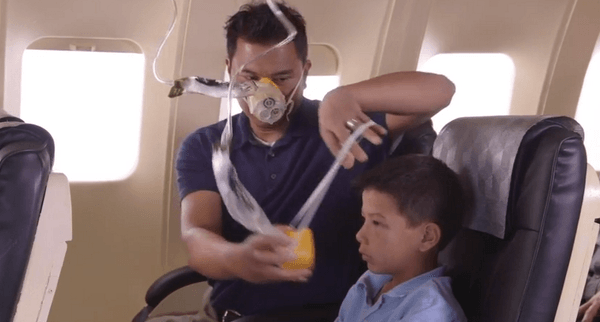 Ask for help
Find your 
     support group    	
Find your 
    cheerleaders
Continue your spiritual development
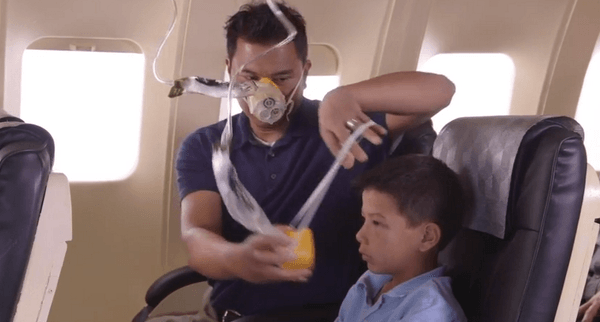 ““We get sicker inisolation, we heal in community.”
[Speaker Notes: Change logo out]
michellemaikoetter@calfarley.orgY’all come see us!
www.cflearning.org